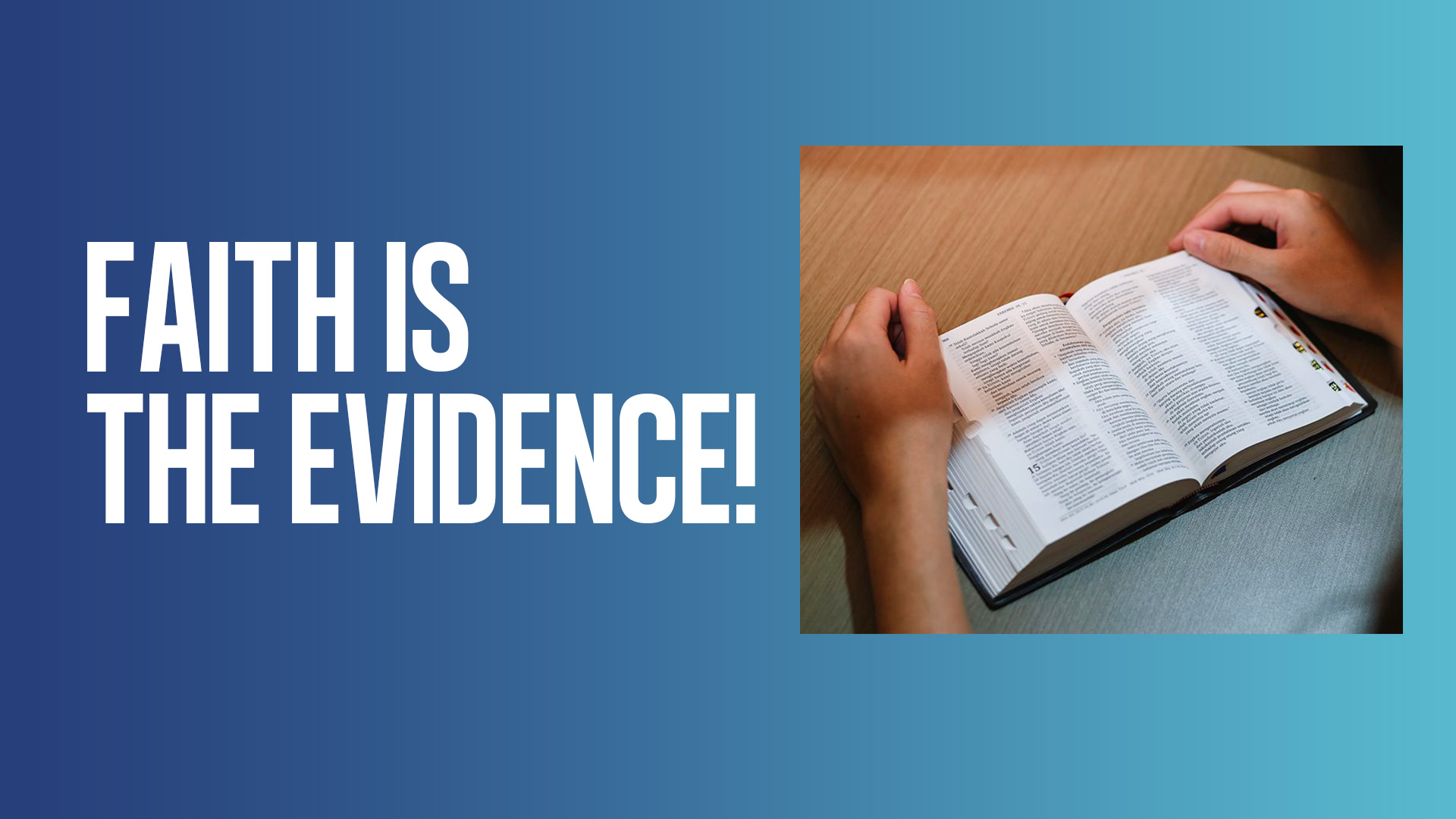 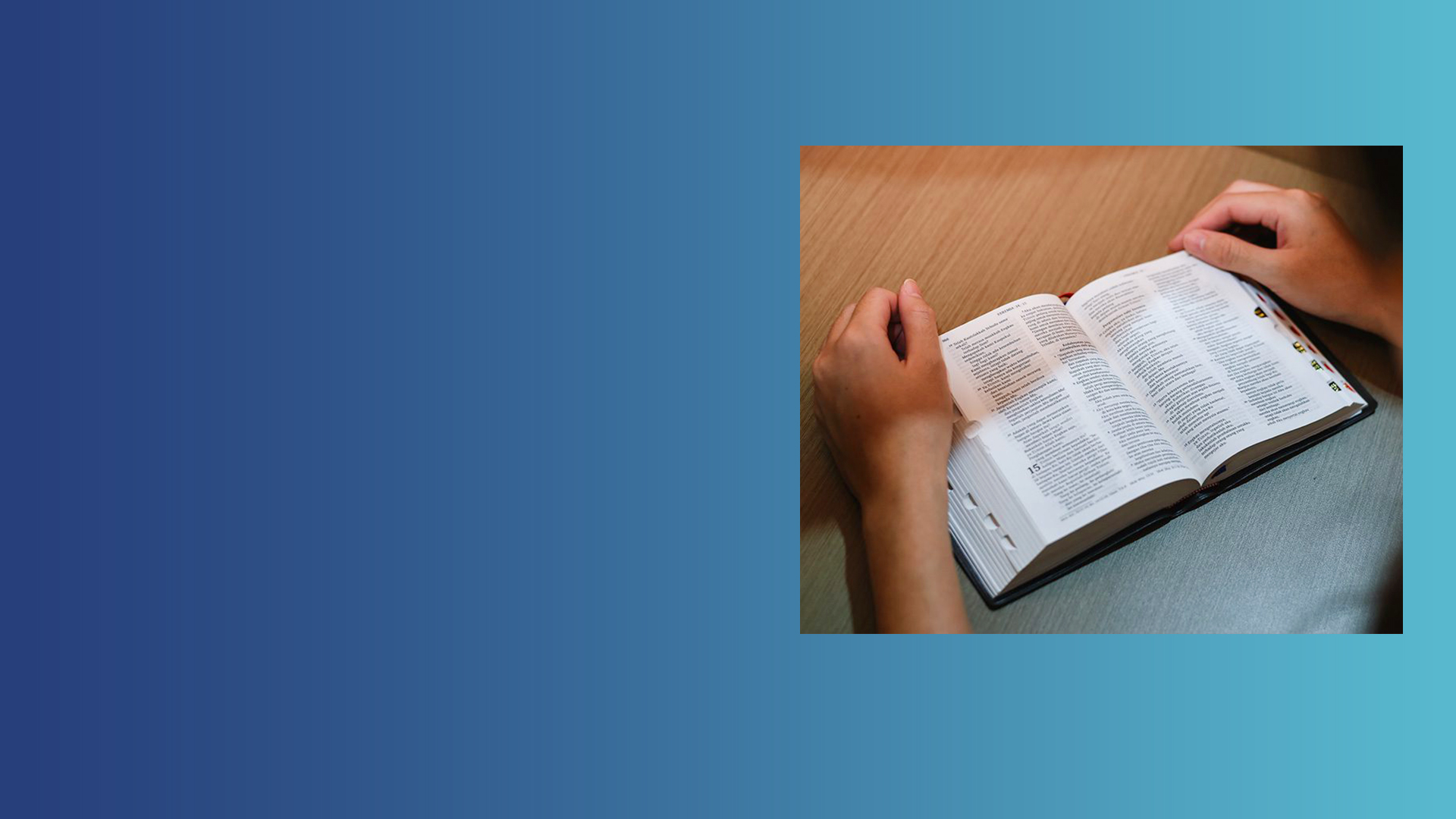 Hebrews 11:1  
Now faith is the substance of things hoped for, the evidence of things not seen.
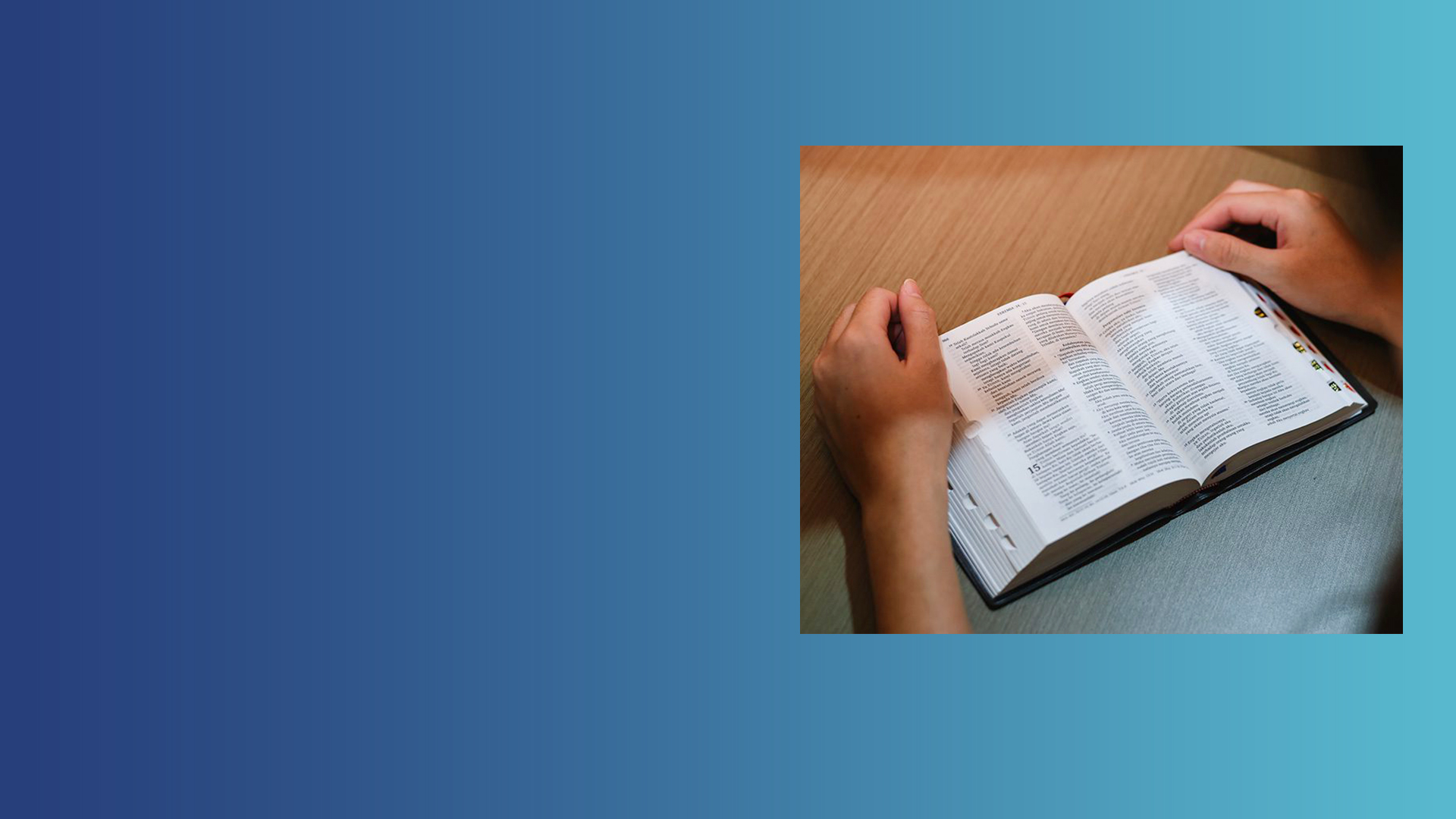 Hebrews 11:1 (AMPC)
Now faith is the assurance (the confirmation, the title deed) of the things [we] hope for, being the proof of things [we] do not see and the conviction of their reality [faith perceiving as real fact what is not revealed to the senses].
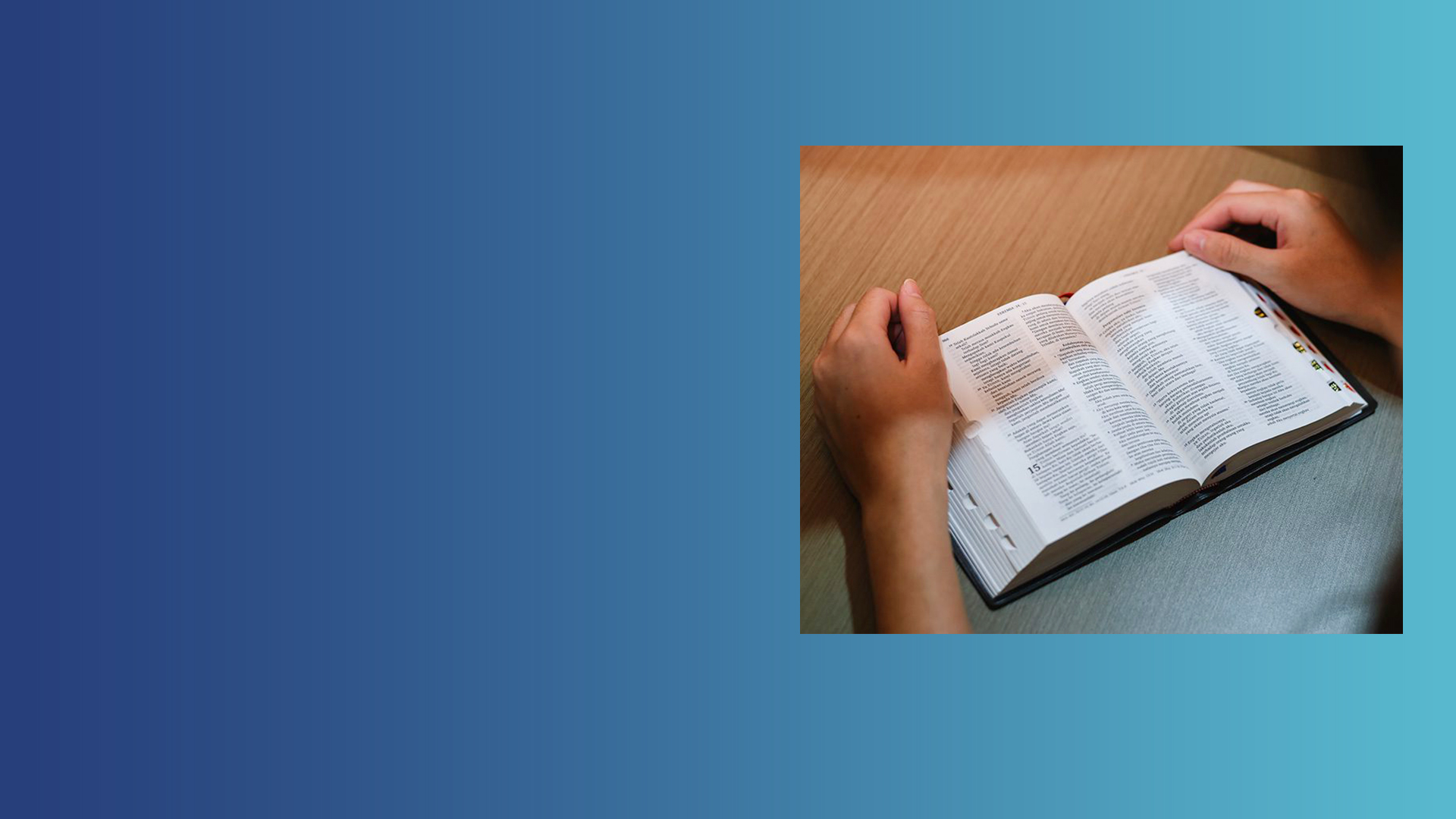 Believing is the act of having faith.
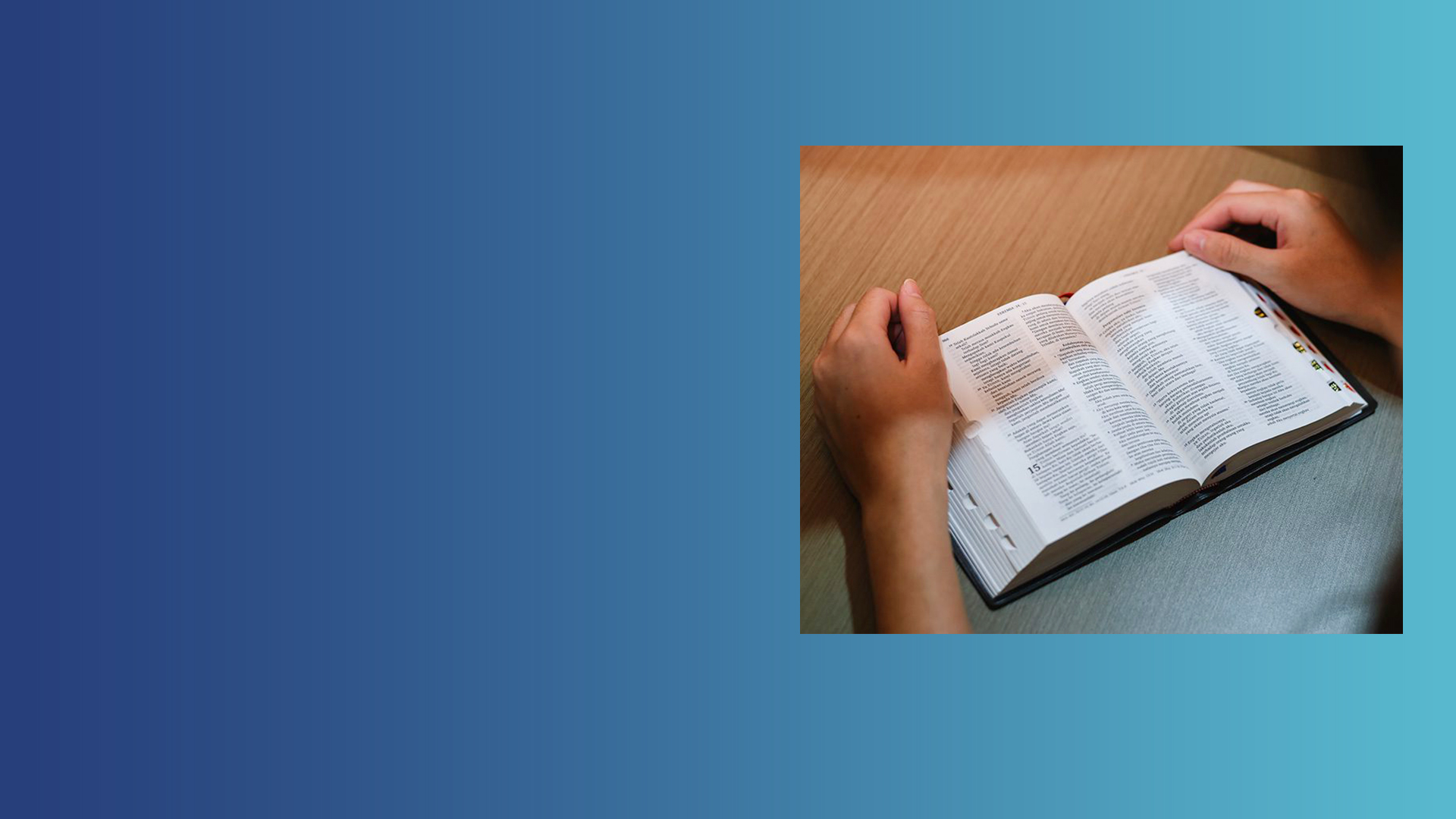 “Substance” in Greek means support; groundwork; confidence; subsistence; reality; essence. 

Used in New Testament times to refer to title deeds.
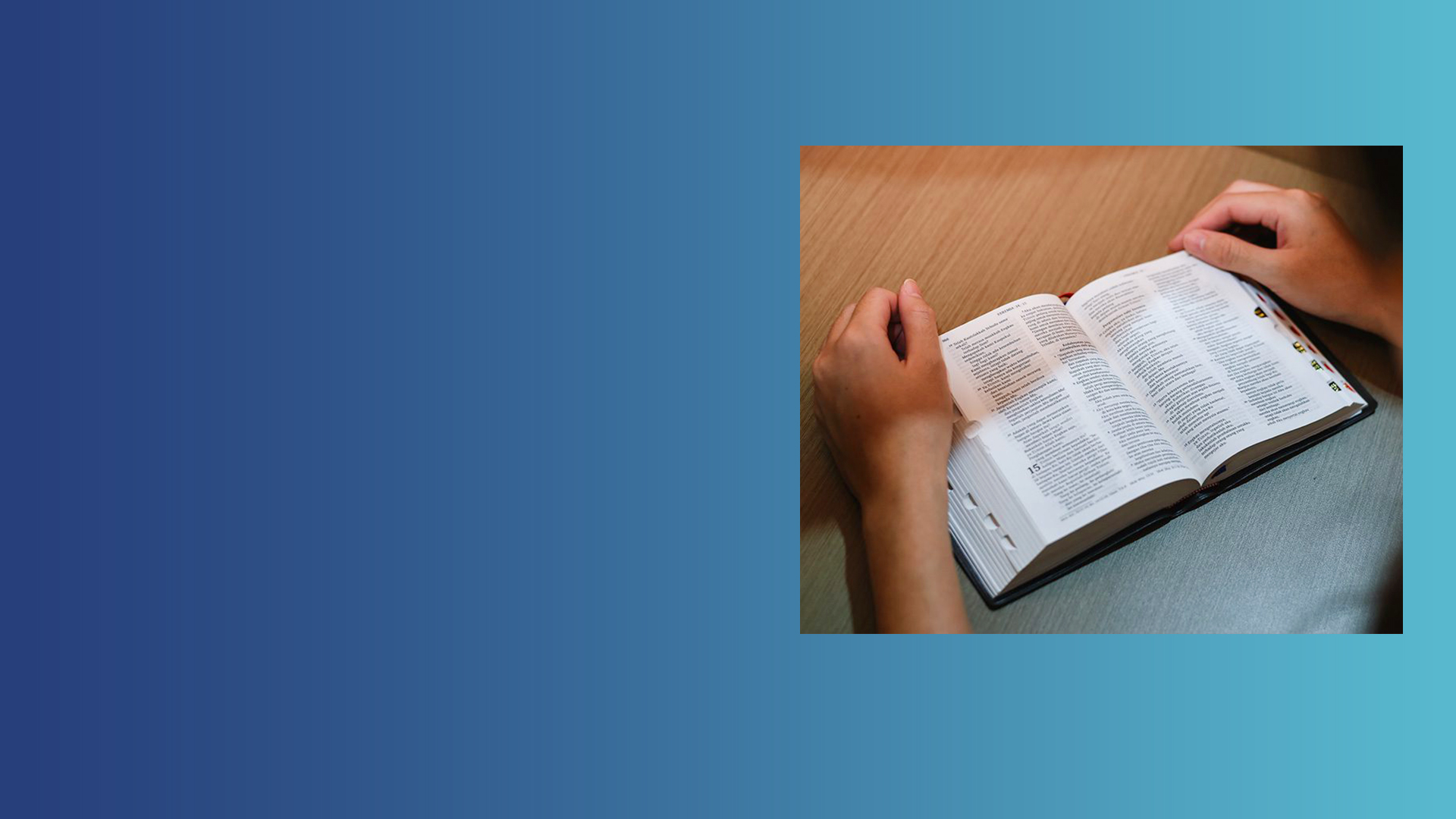 “Evidence” in Greek means conviction or proof.
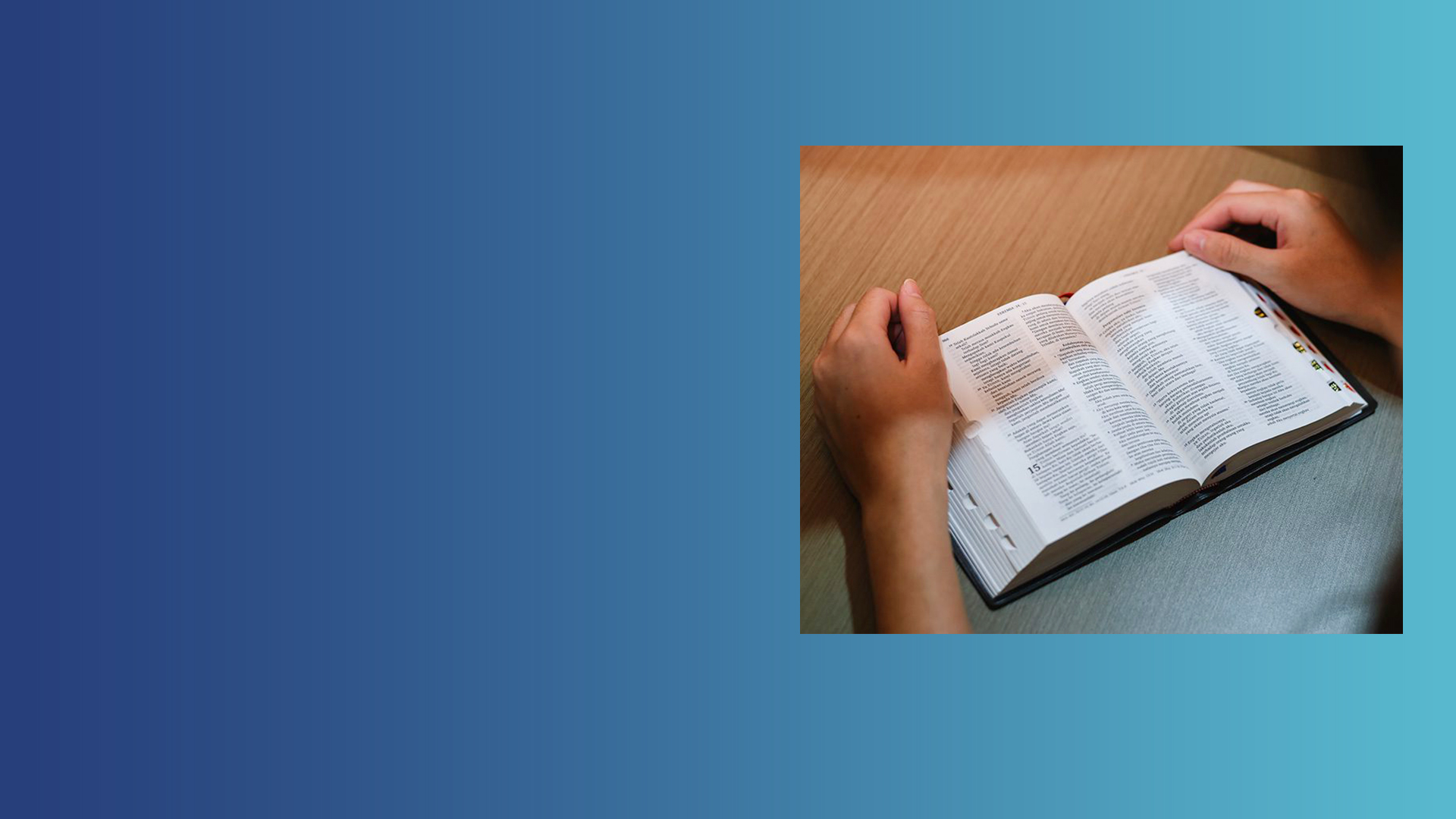 A) WE MUST HAVE “THINGS HOPED FOR,” TO HAVE FAITH.
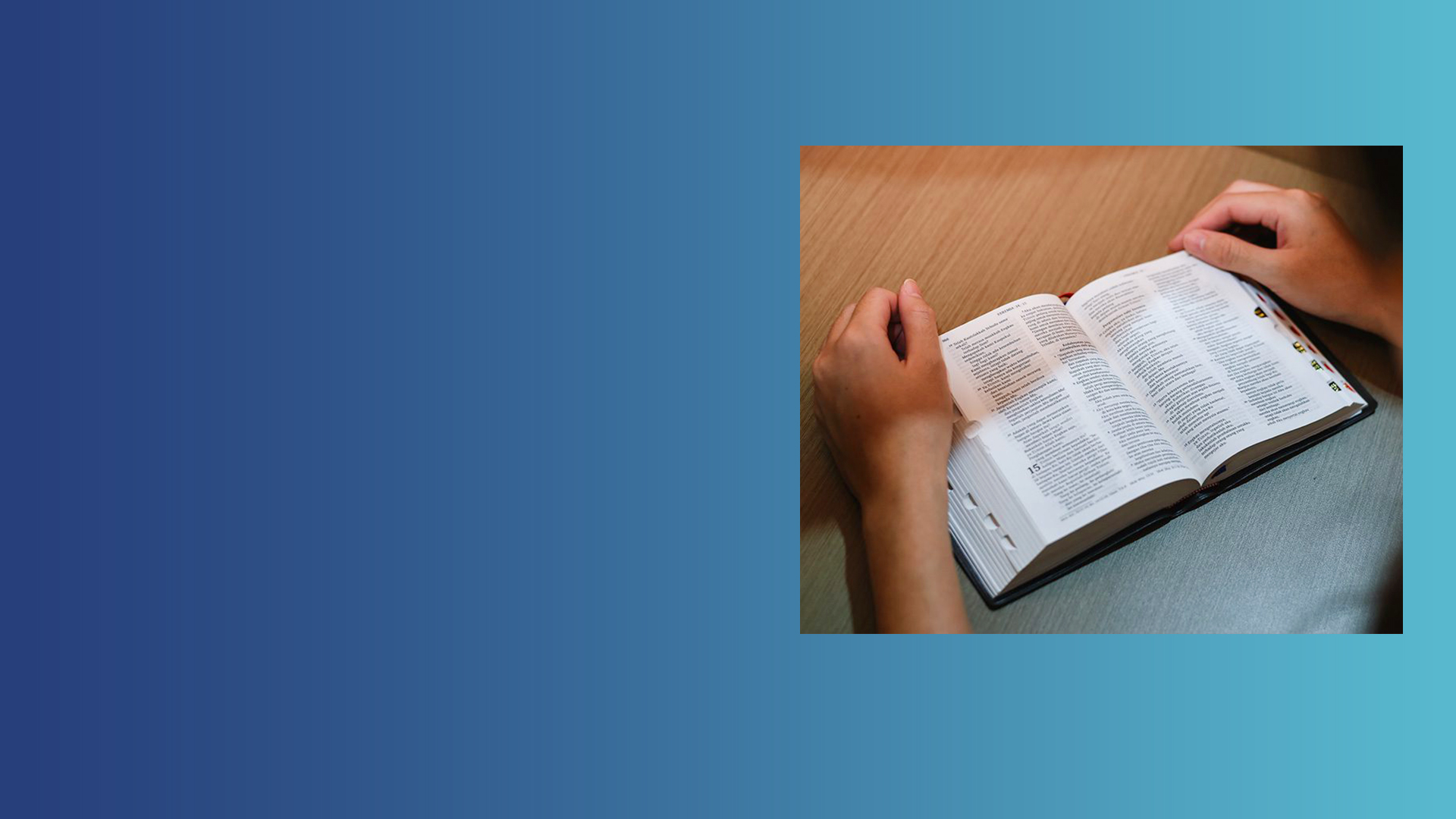 B) FAITH IS THE SOLID FOUNDATION, THE GROUNDWORK FOR THE THINGS HOPED FOR.
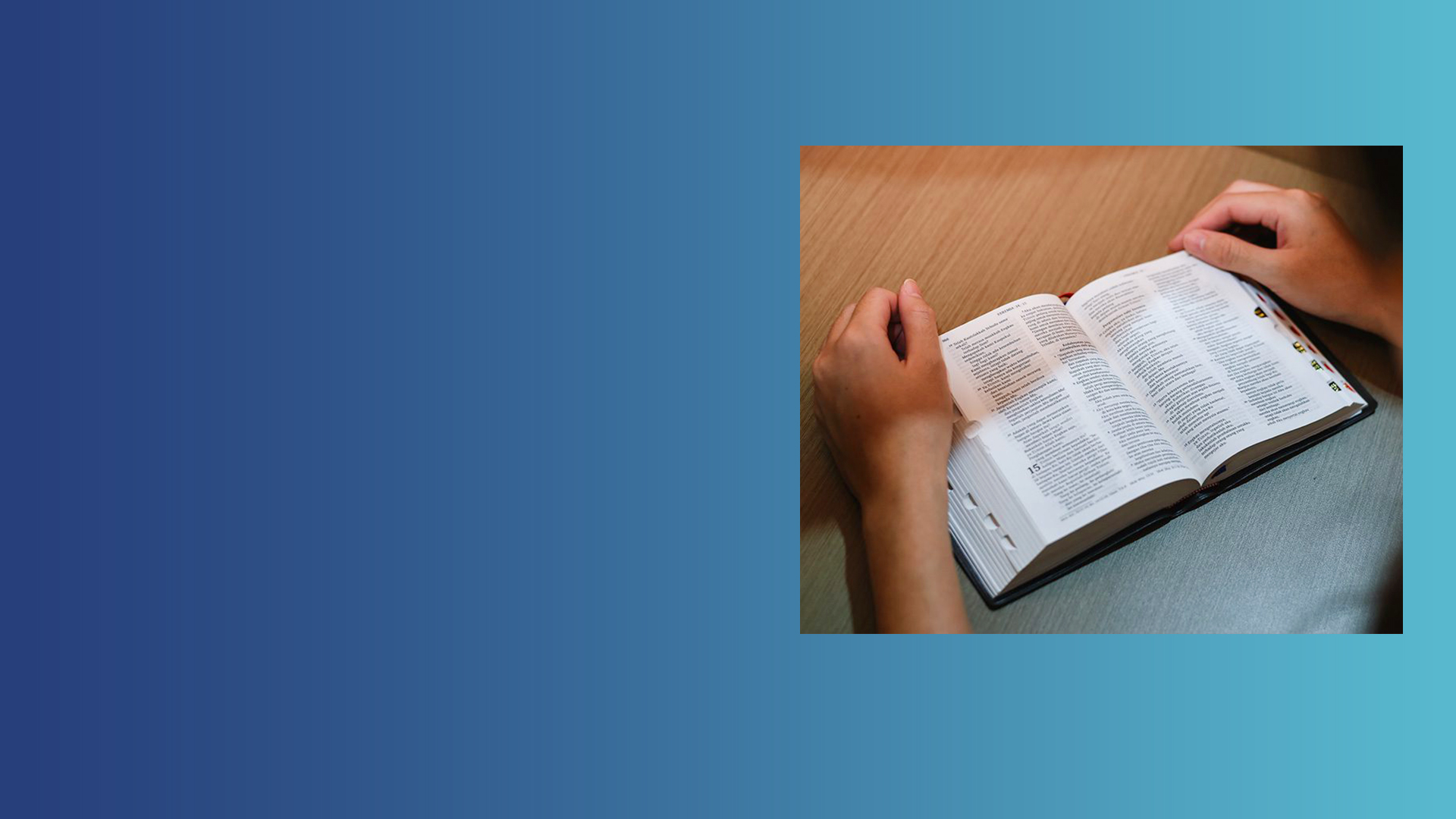 C) FAITH GIVES SUBSTANCE OR BRINGS INTO REALITY “THINGS HOPED FOR.”
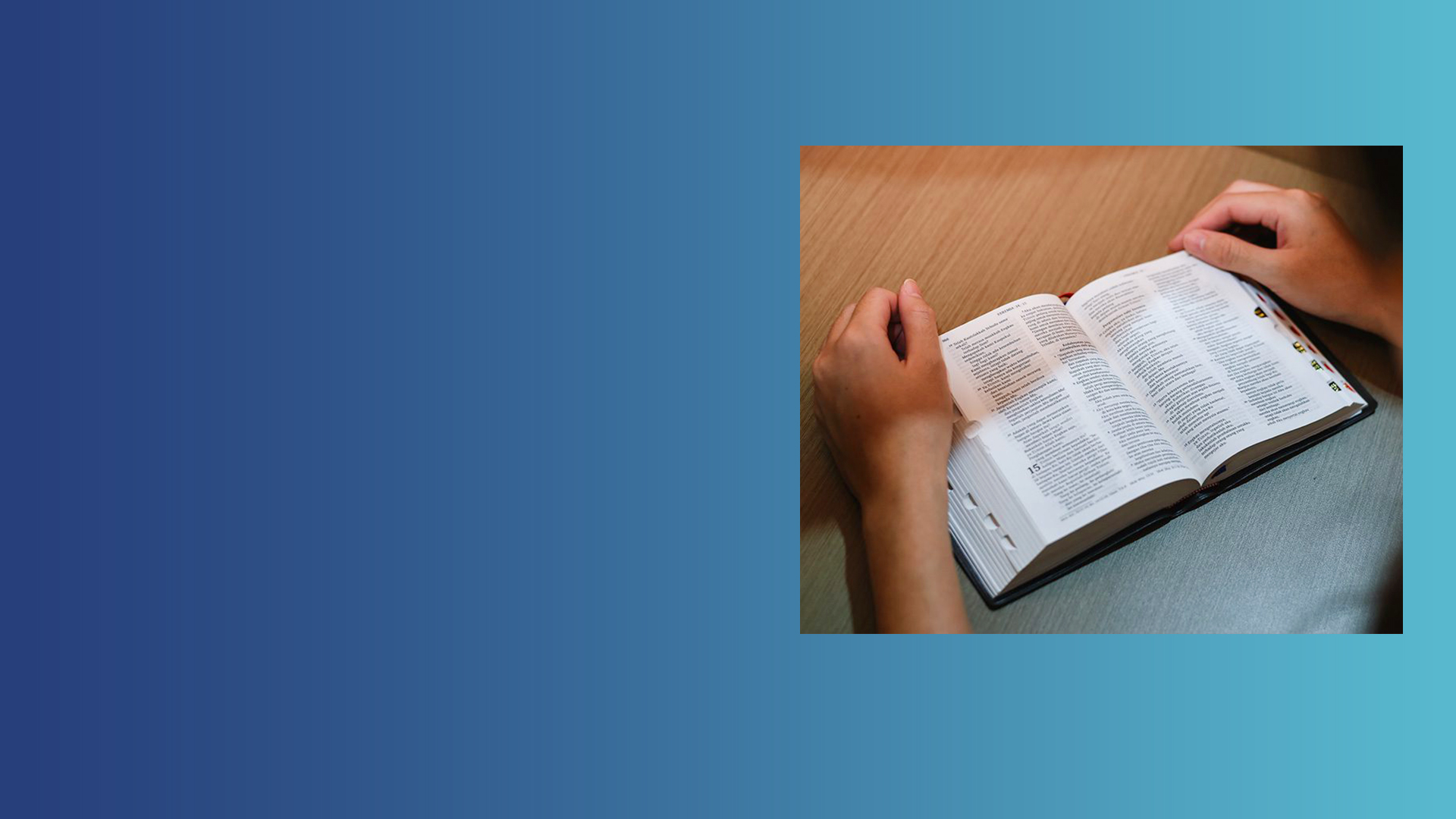 D) FAITH IS THE TITLE DEED, THE “PROOF OF OWNERSHIP” OF THINGS HOPED FOR.
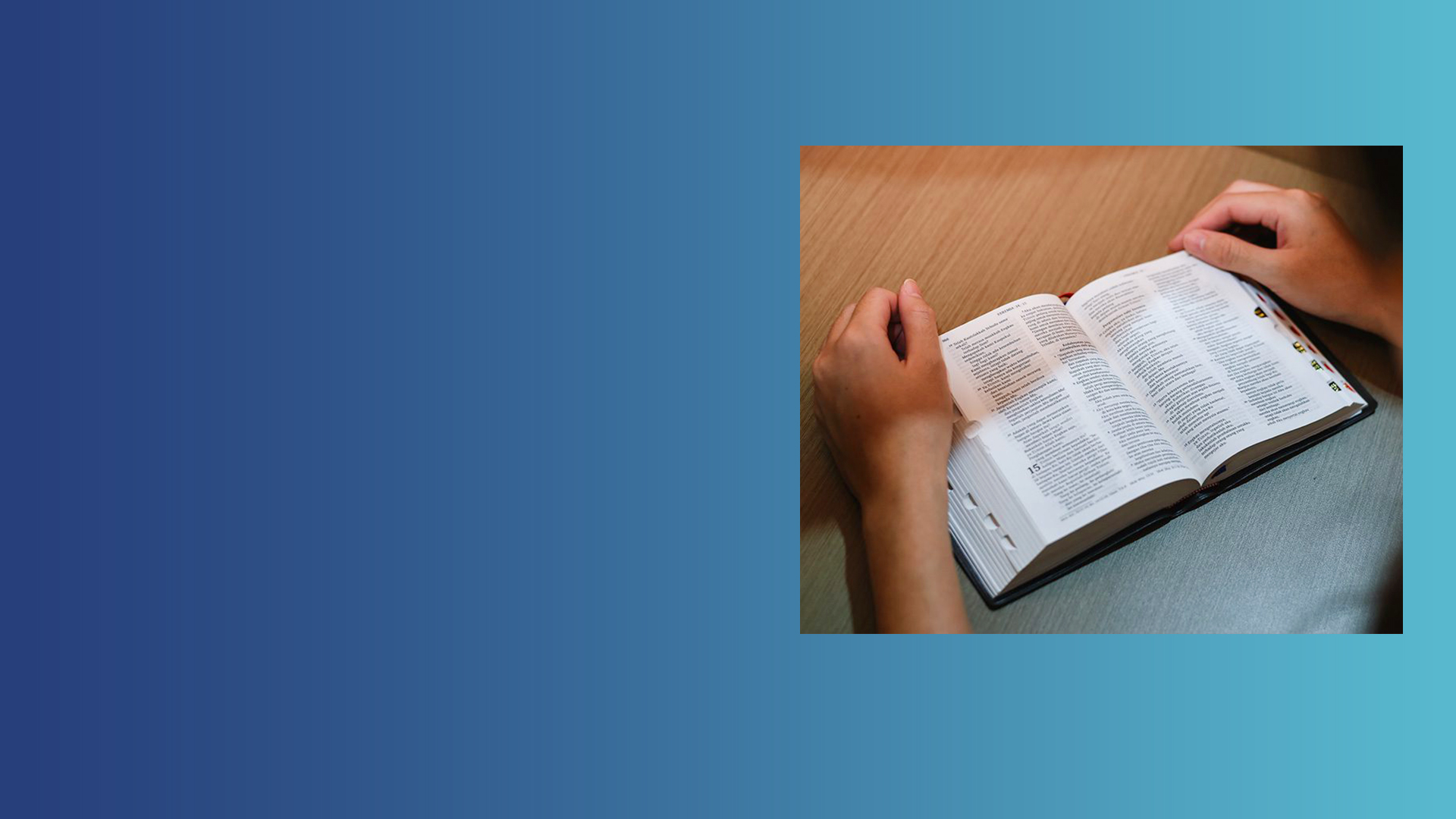 E) FAITH IS THE EVIDENCE, THE CONVICTION, THE “PROOF OF EXISTENCE” OF THINGS NOT SEEN.
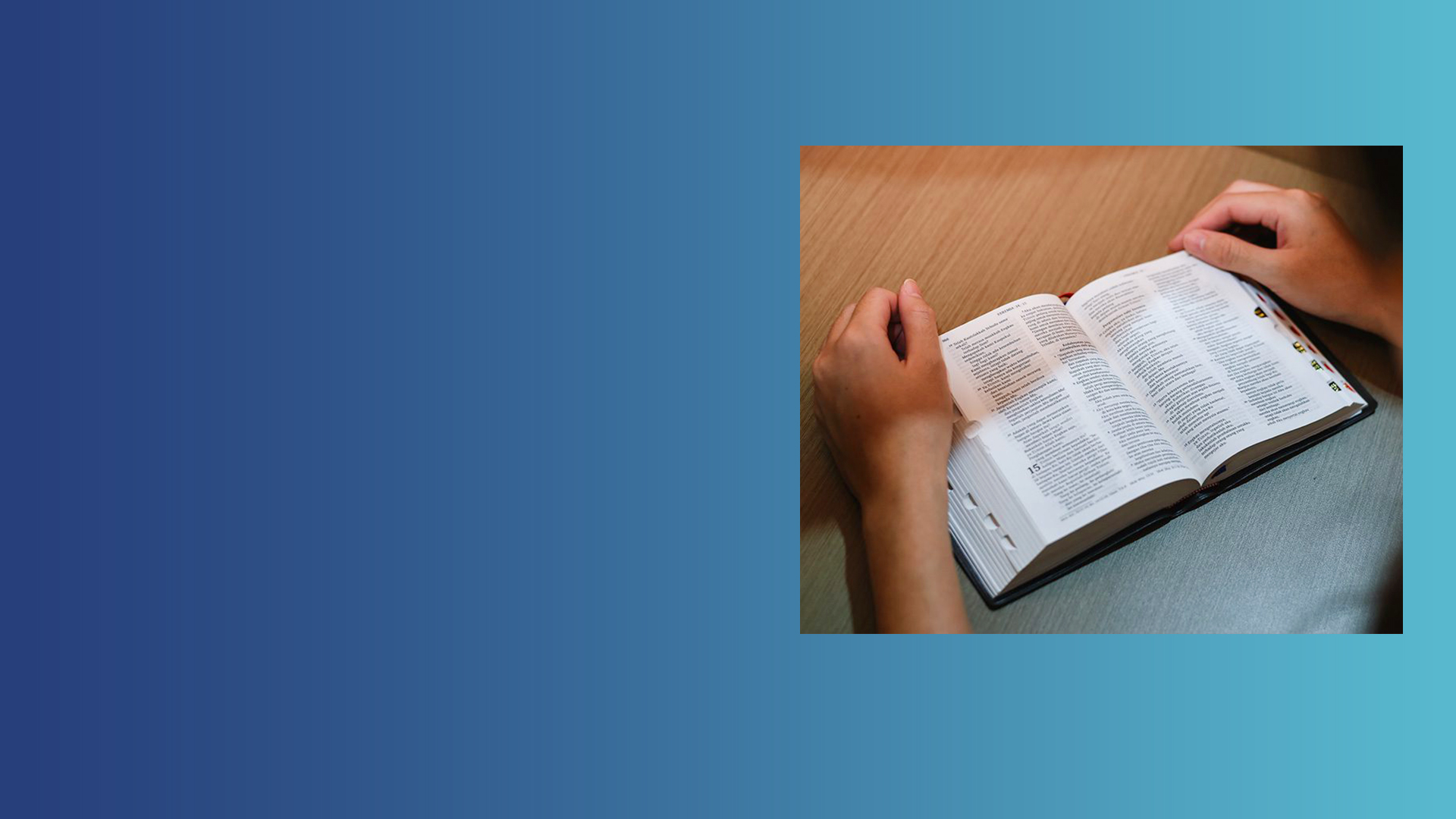 FAITH’S EVIDENCE AND CONVICTION IS BASED ON WHO GOD IS AND WHAT HE HAS PROMISED.
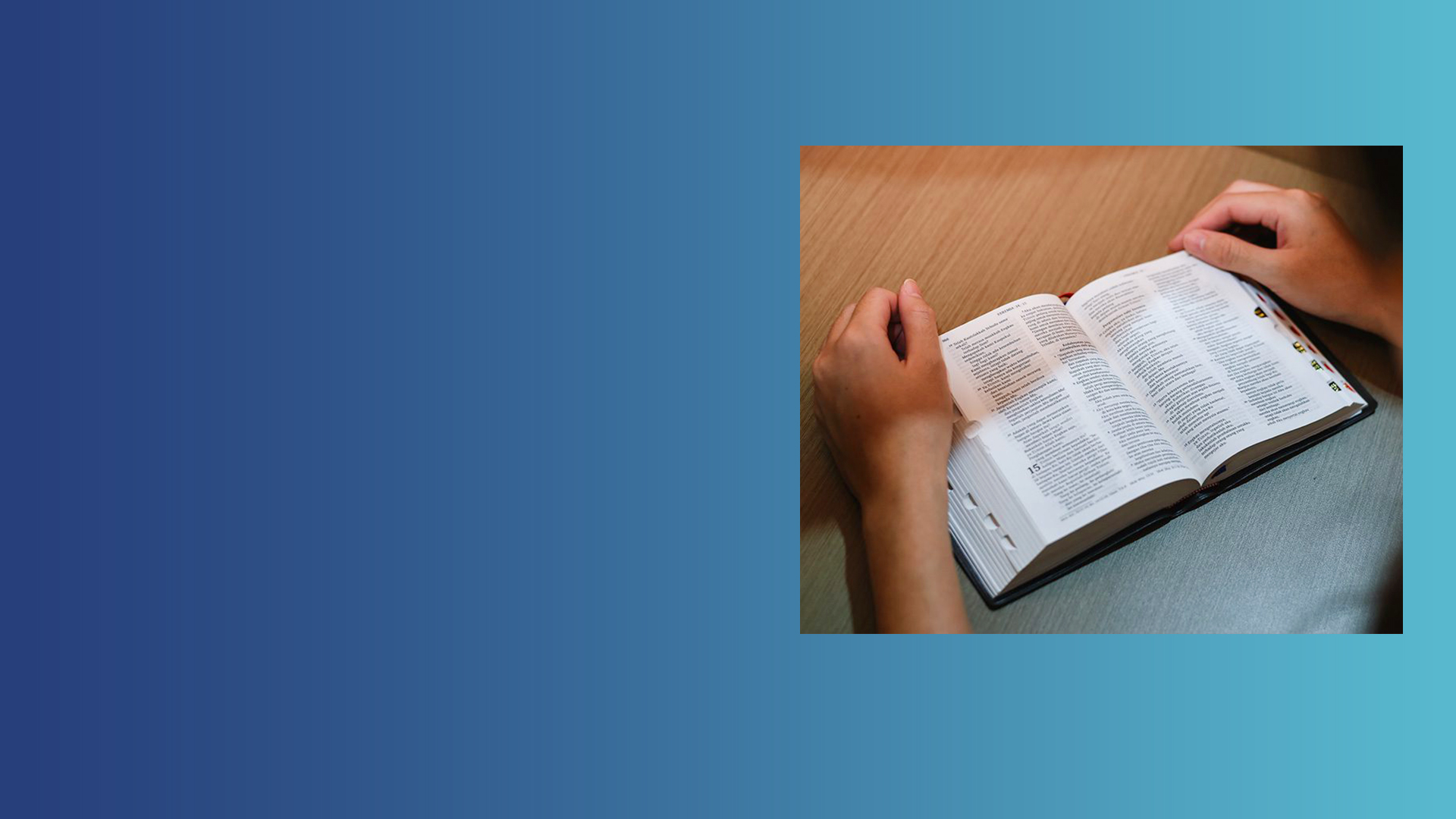 Romans 10:17
So then faith comes by hearing, and hearing by the word of God.
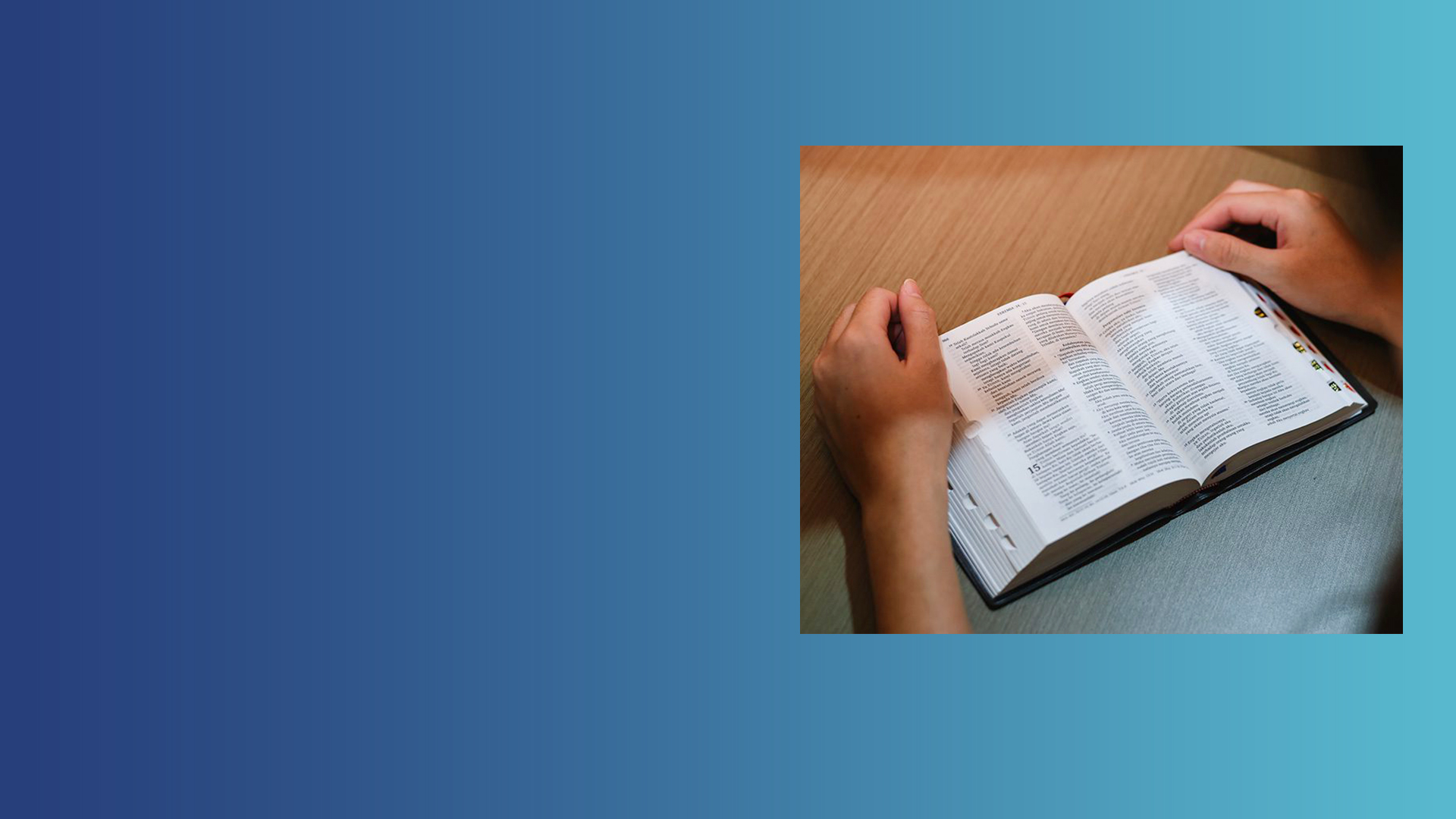 FAITH BELIEVES BEFORE IT SEES!
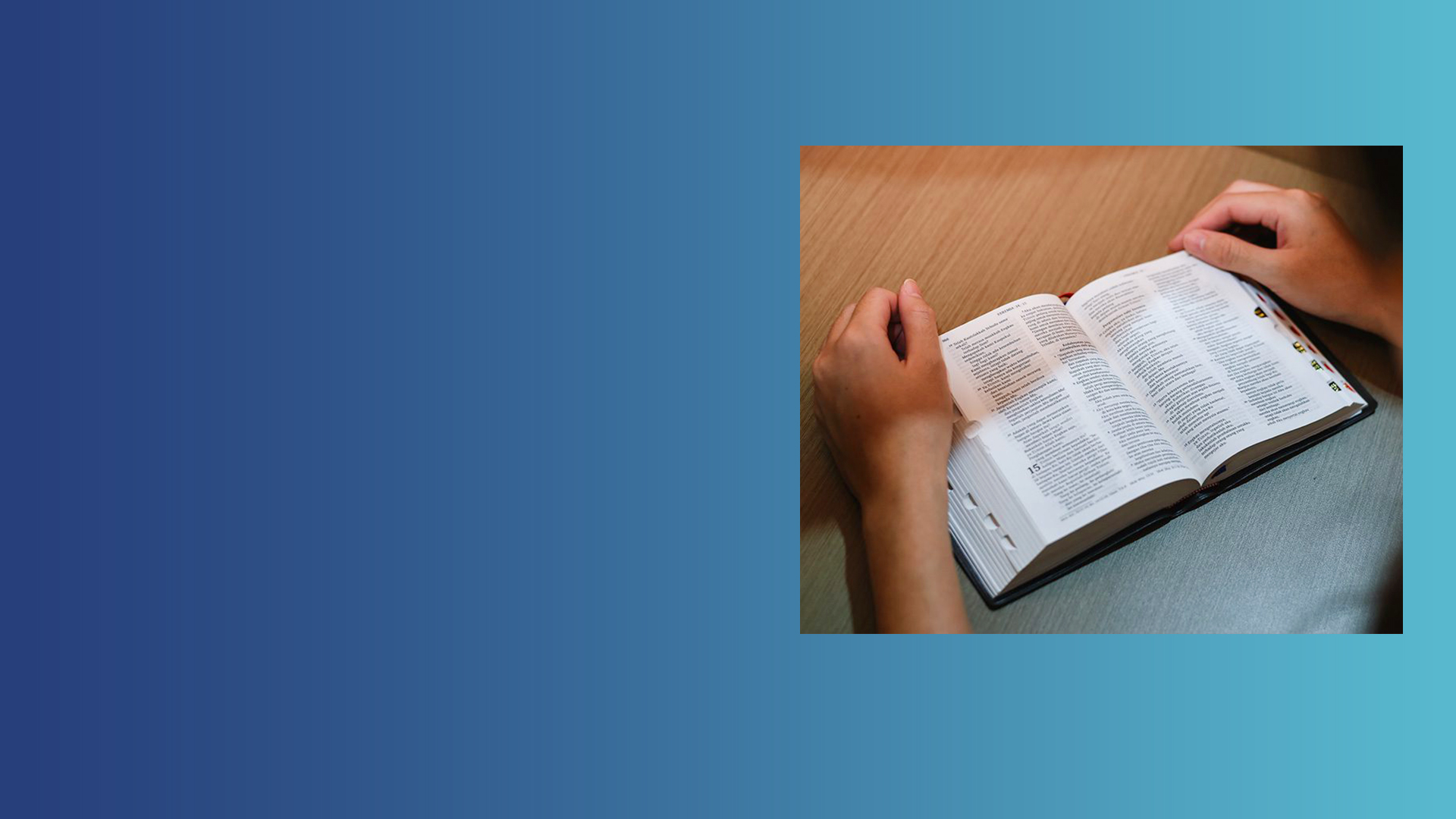 Mark 11:23,24
23 For assuredly, I say to you, whoever says to this mountain, 'Be removed and be cast into the sea,' and does not doubt in his heart, but believes that those things he says will be done, he will have whatever he says. 
24 Therefore I say to you, whatever things you ask when you pray, believe that you receive them, and you will have them.
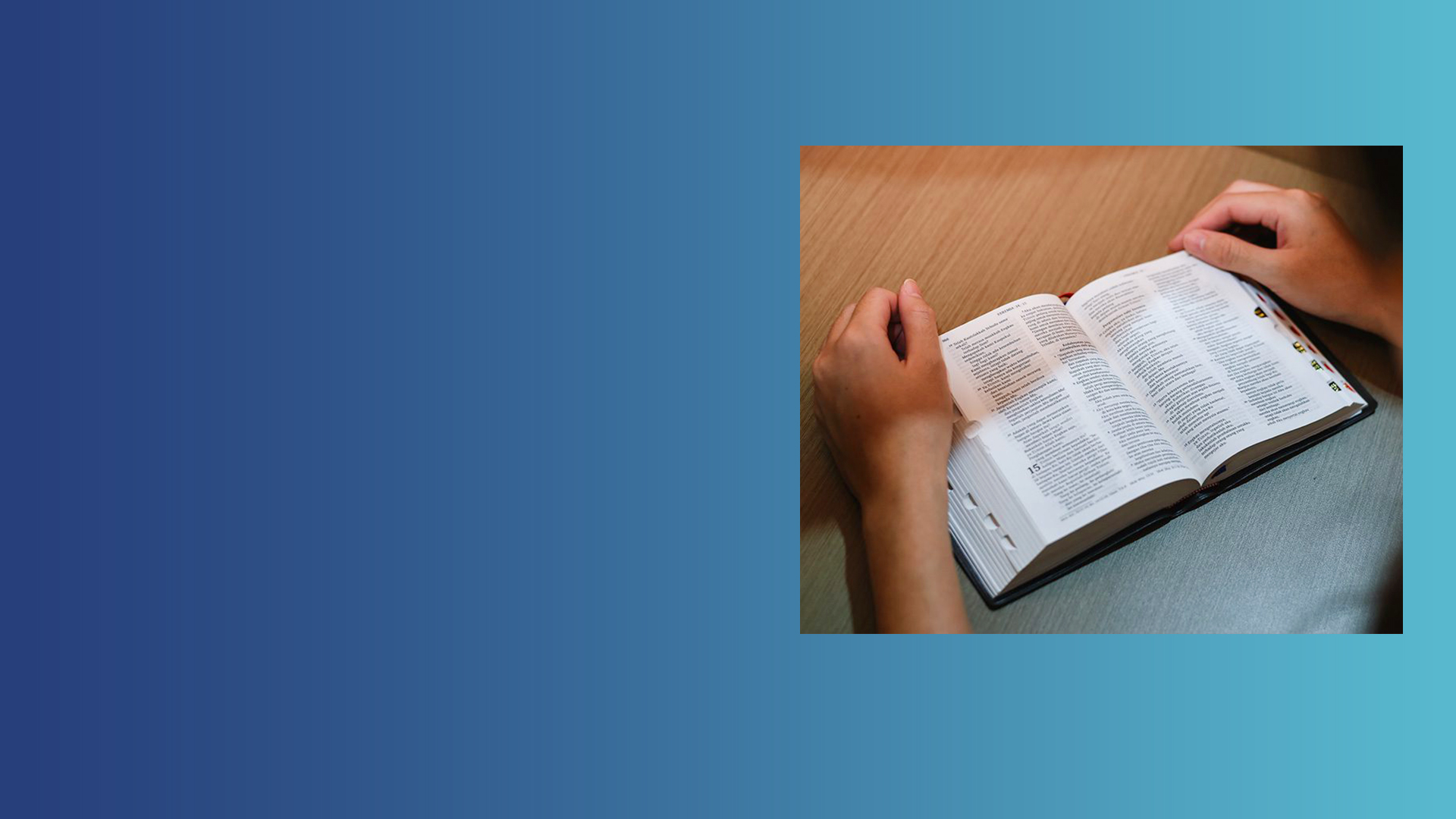 THE CENTURION
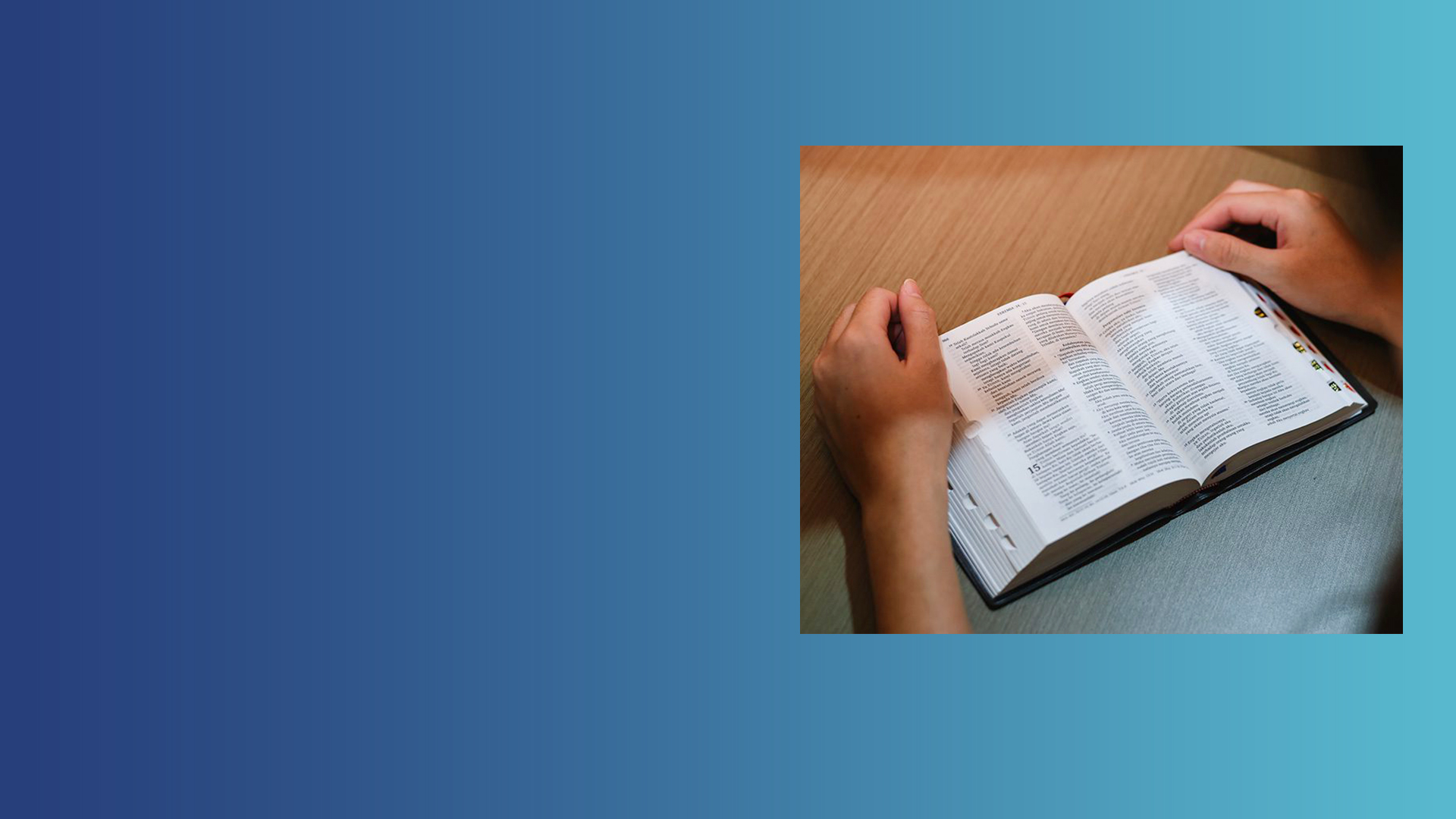 Matthew 8:13  
Then Jesus said to the centurion, "Go your way; and as you have believed, so let it be done for you." And his servant was healed that same hour.
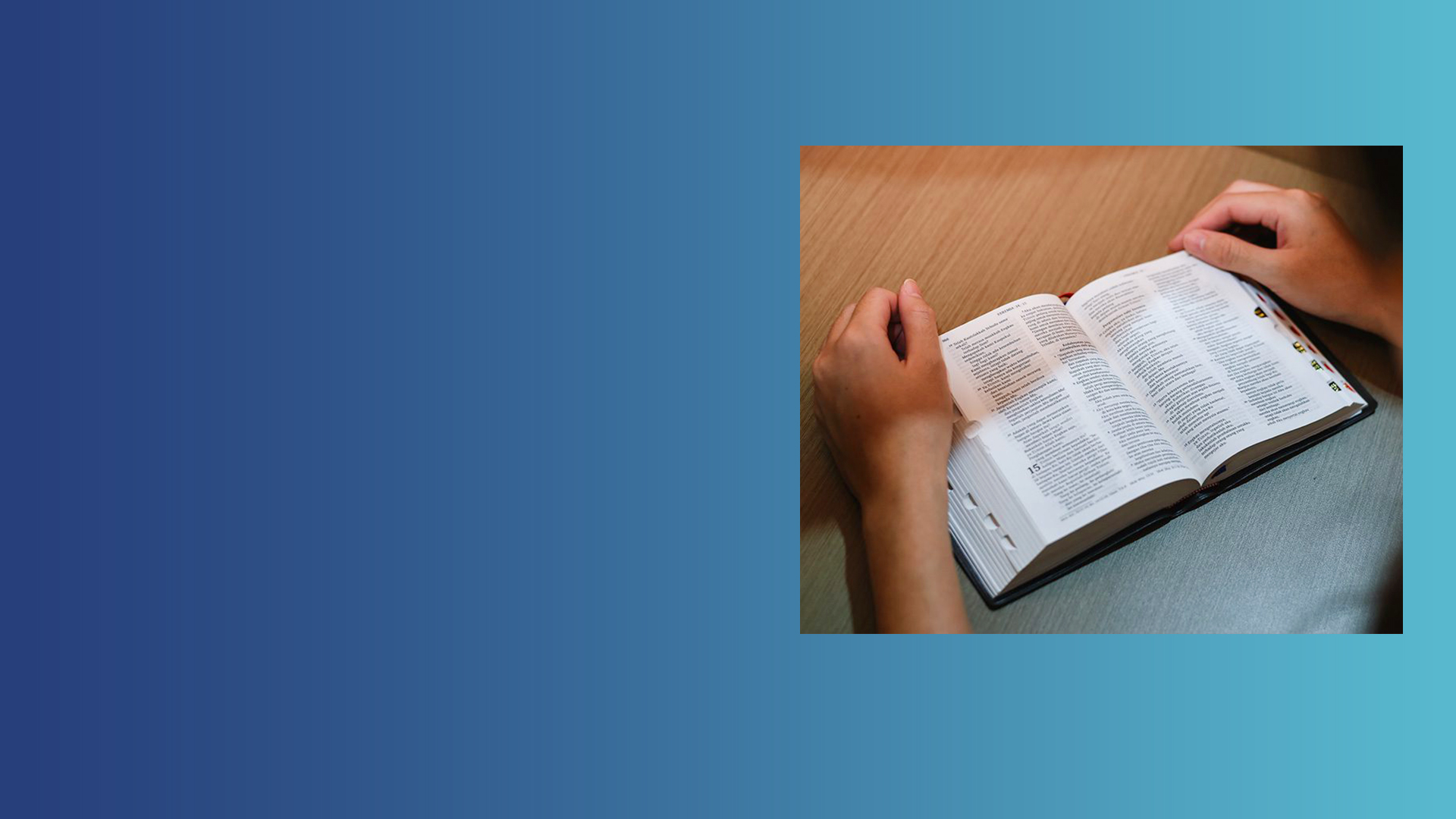 THE NOBLEMAN
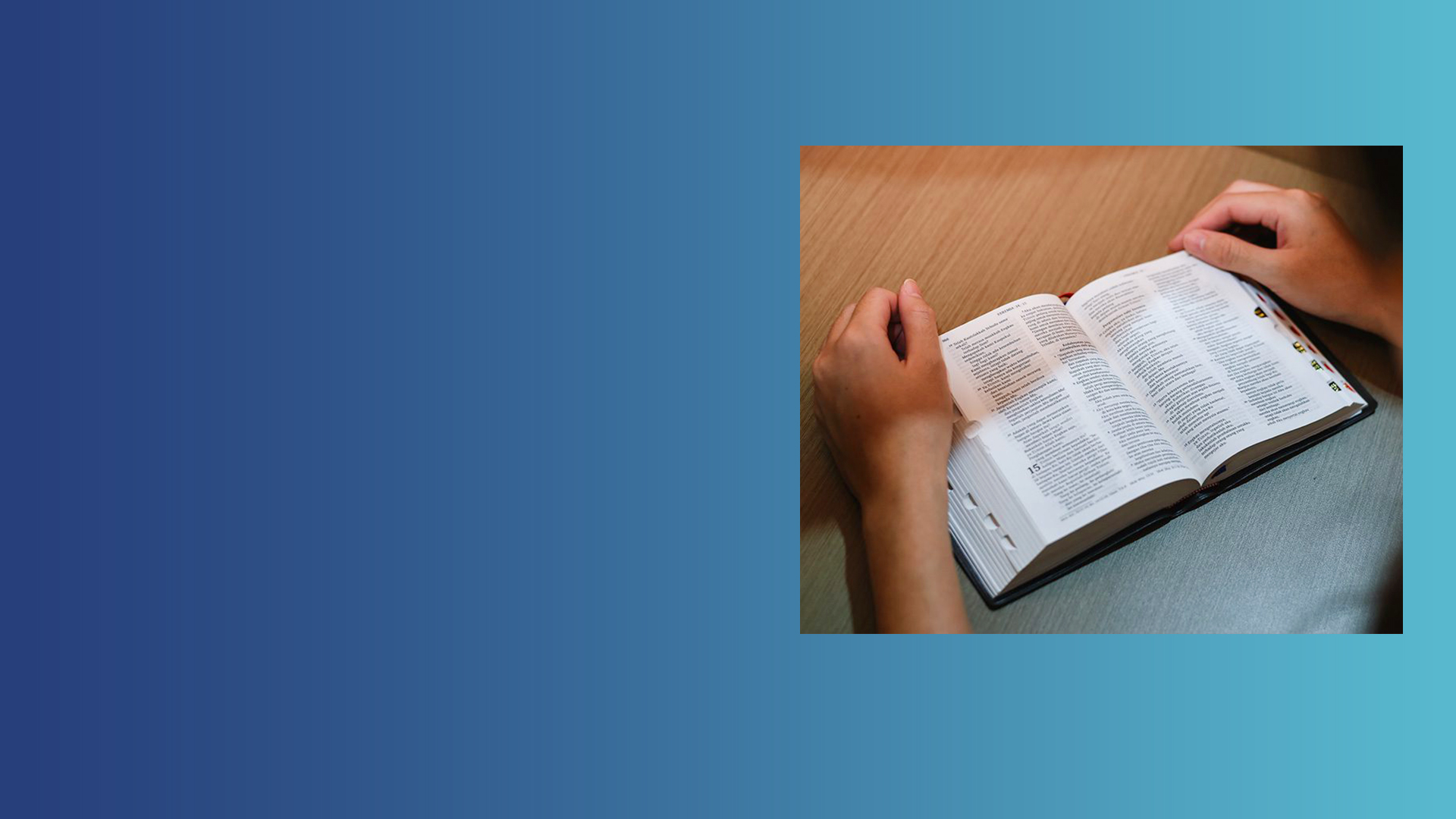 John 4:49,50
49 The nobleman said to Him, "Sir, come down before my child dies!" 
50 Jesus said to him, "Go your way; your son lives." So the man believed the word that Jesus spoke to him, and he went his way.
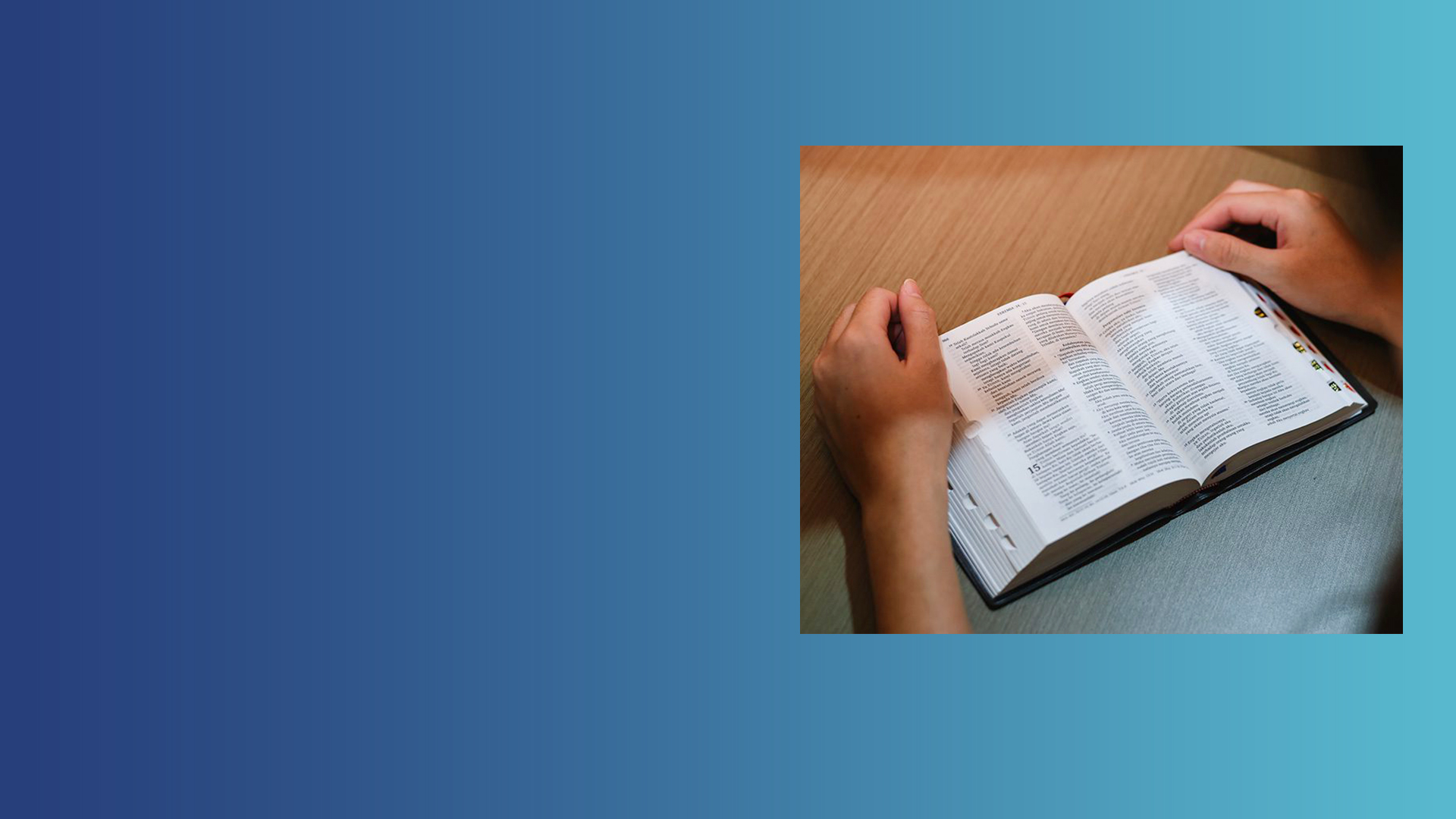 ABRAHAM
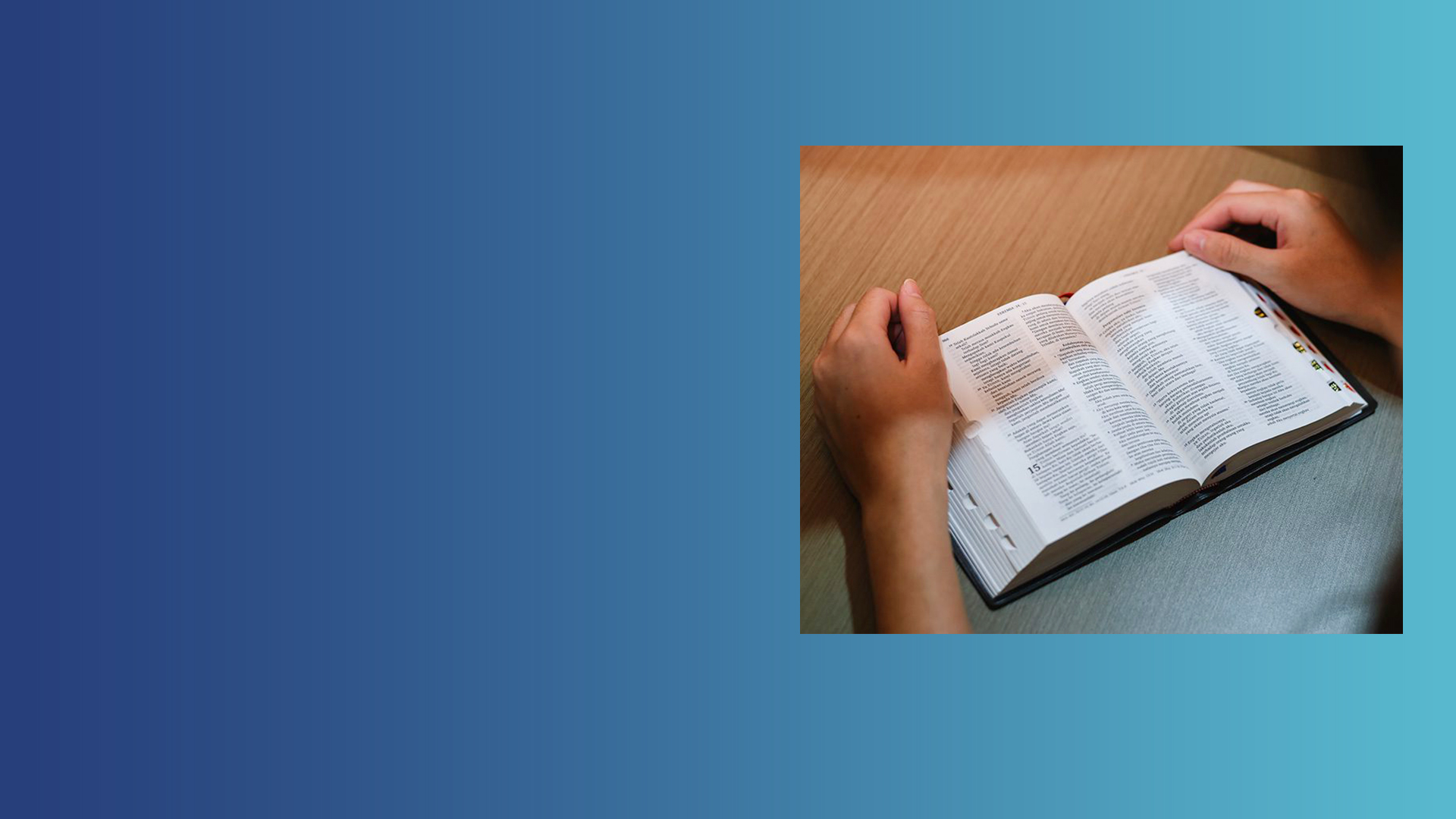 Romans 4:17-21
17 (as it is written, "I HAVE MADE YOU A FATHER OF MANY NATIONS") in the presence of Him whom he believed—God, who gives life to the dead and calls those things which do not exist as though they did; 
18 who, contrary to hope, in hope believed, so that he became the father of many nations, according to what was spoken, "SO SHALL YOUR DESCENDANTS BE."
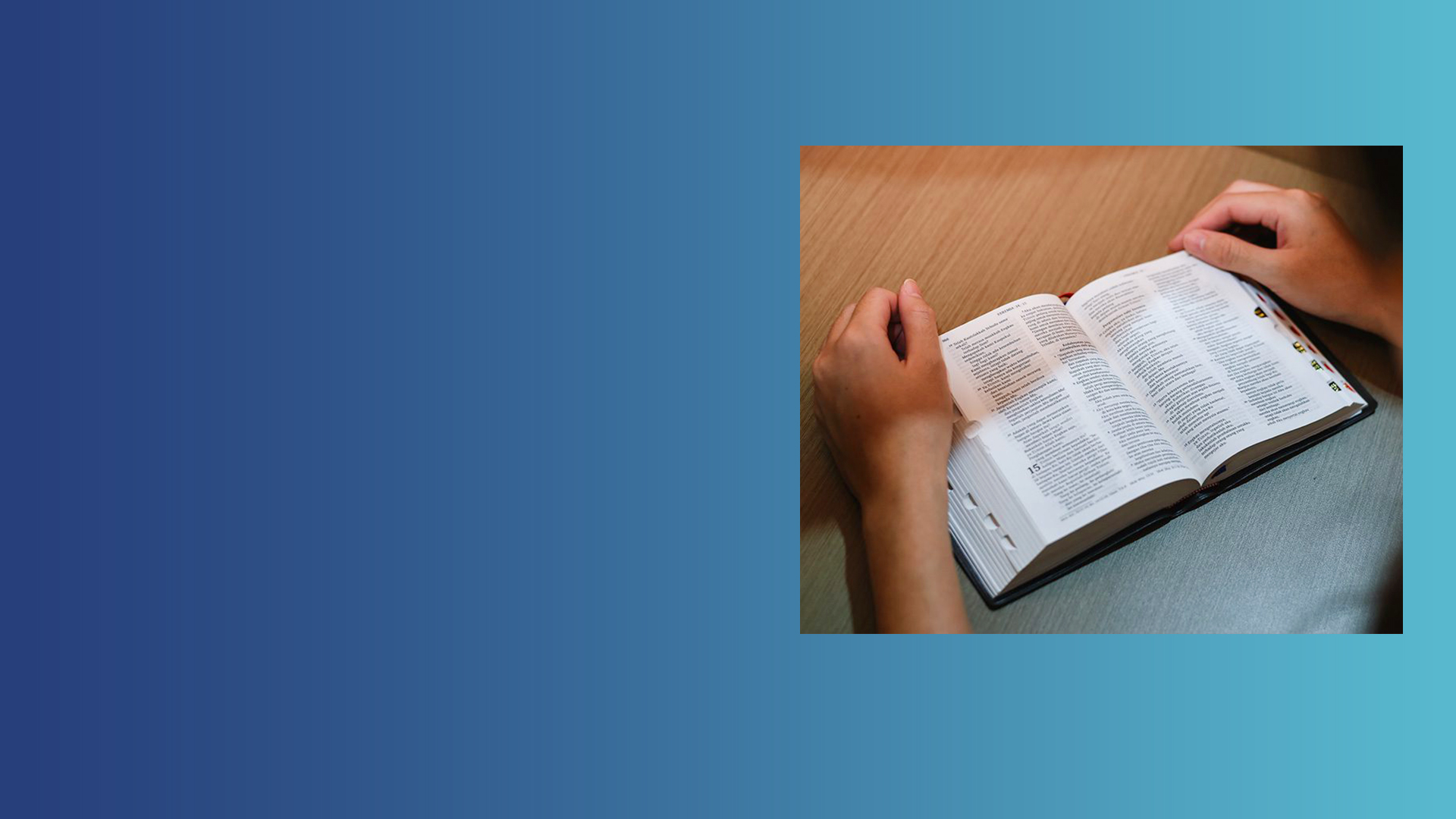 Romans 4:17-21
19 And not being weak in faith, he did not consider his own body, already dead (since he was about a hundred years old), and the deadness of Sarah's womb. 
20 He did not waver at the promise of God through unbelief, but was strengthened in faith, giving glory to God, 
21 and being fully convinced that what He had promised He was also able to perform.
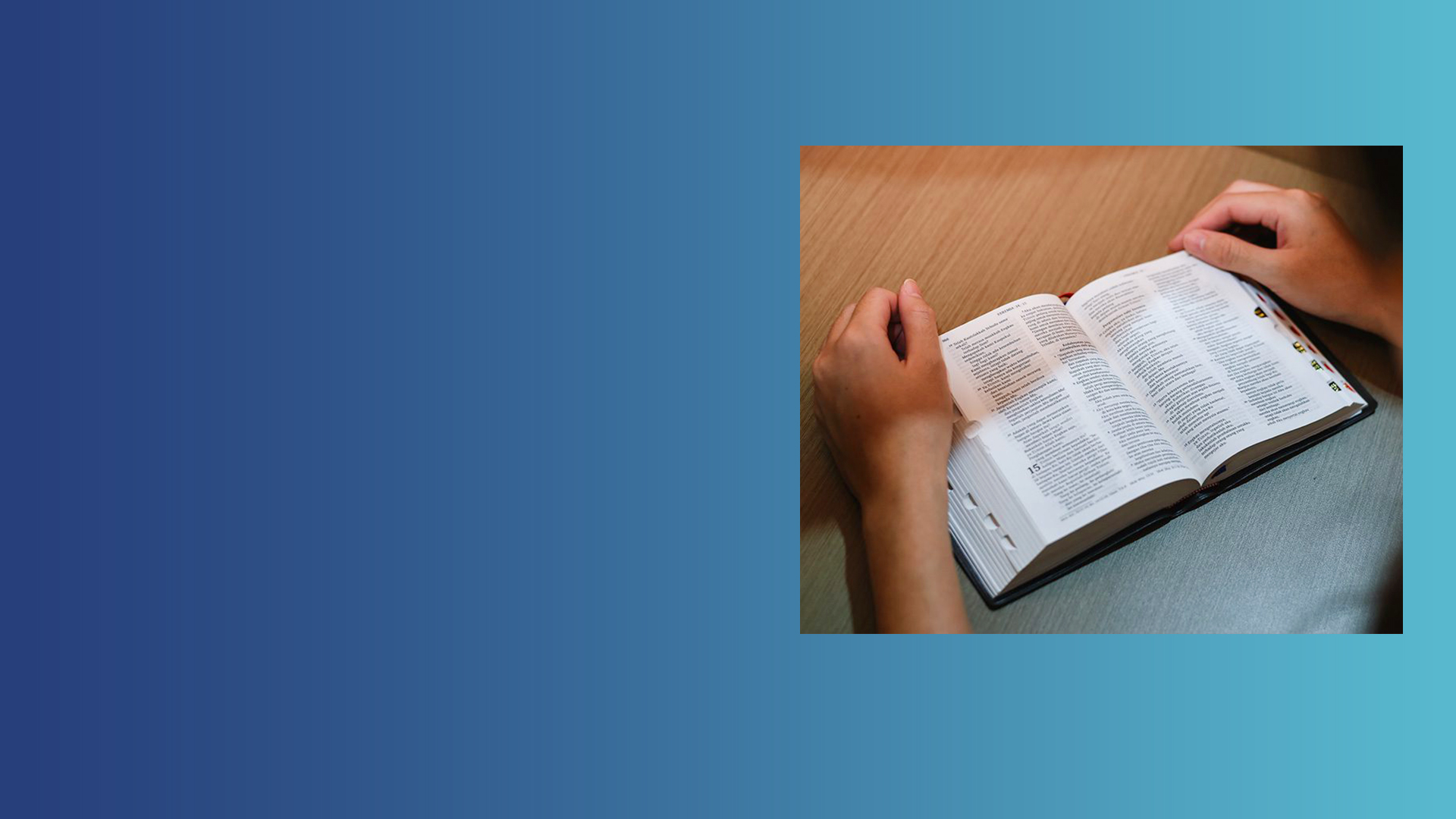 FAITH IS THE EVIDENCE, THE TITLE DEED!
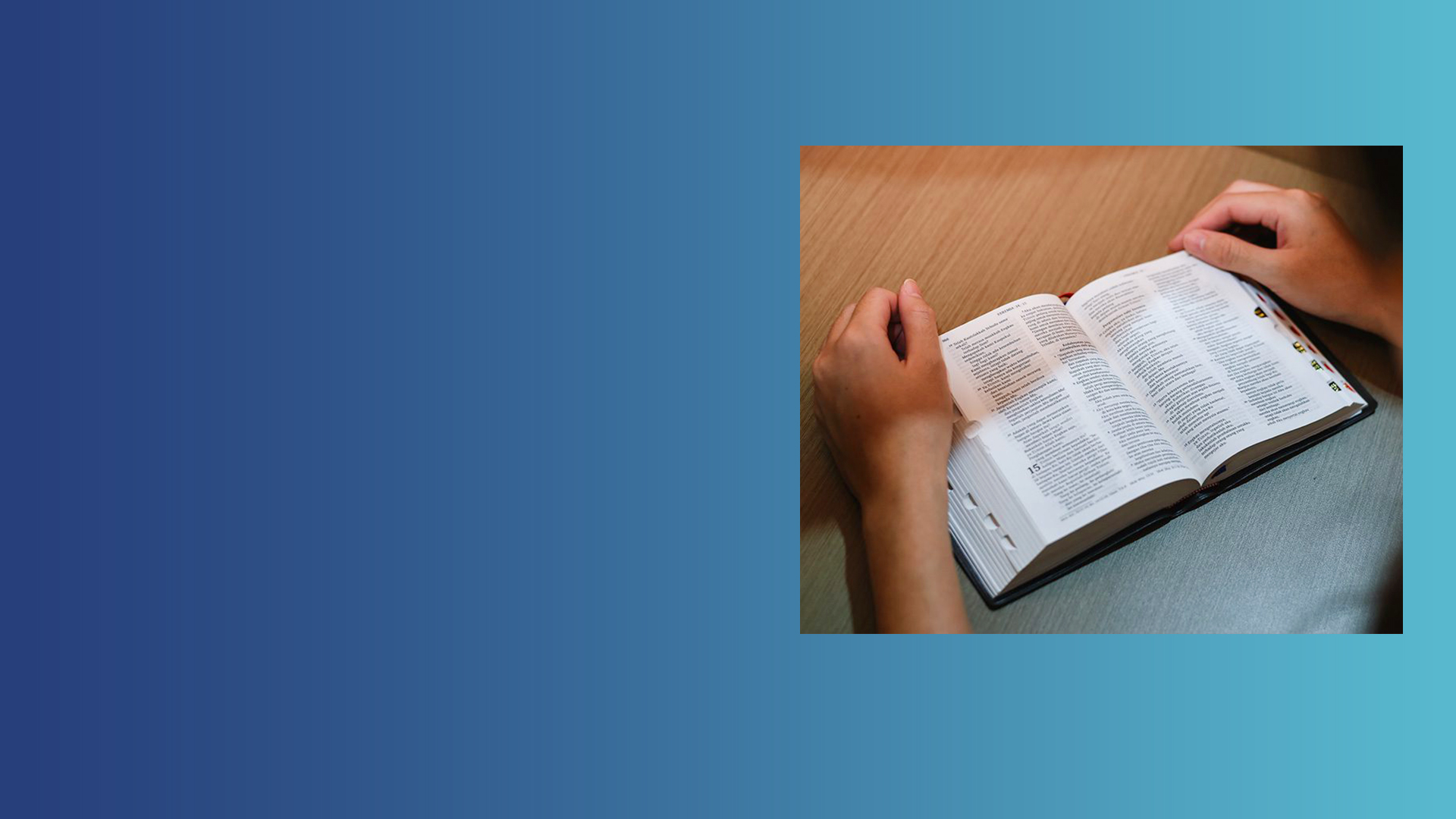 FAITH IS THE EVIDENCE OF YOUR SALVATION.

FAITH IS THE EVIDENCE OF YOUR REDEMPTION.
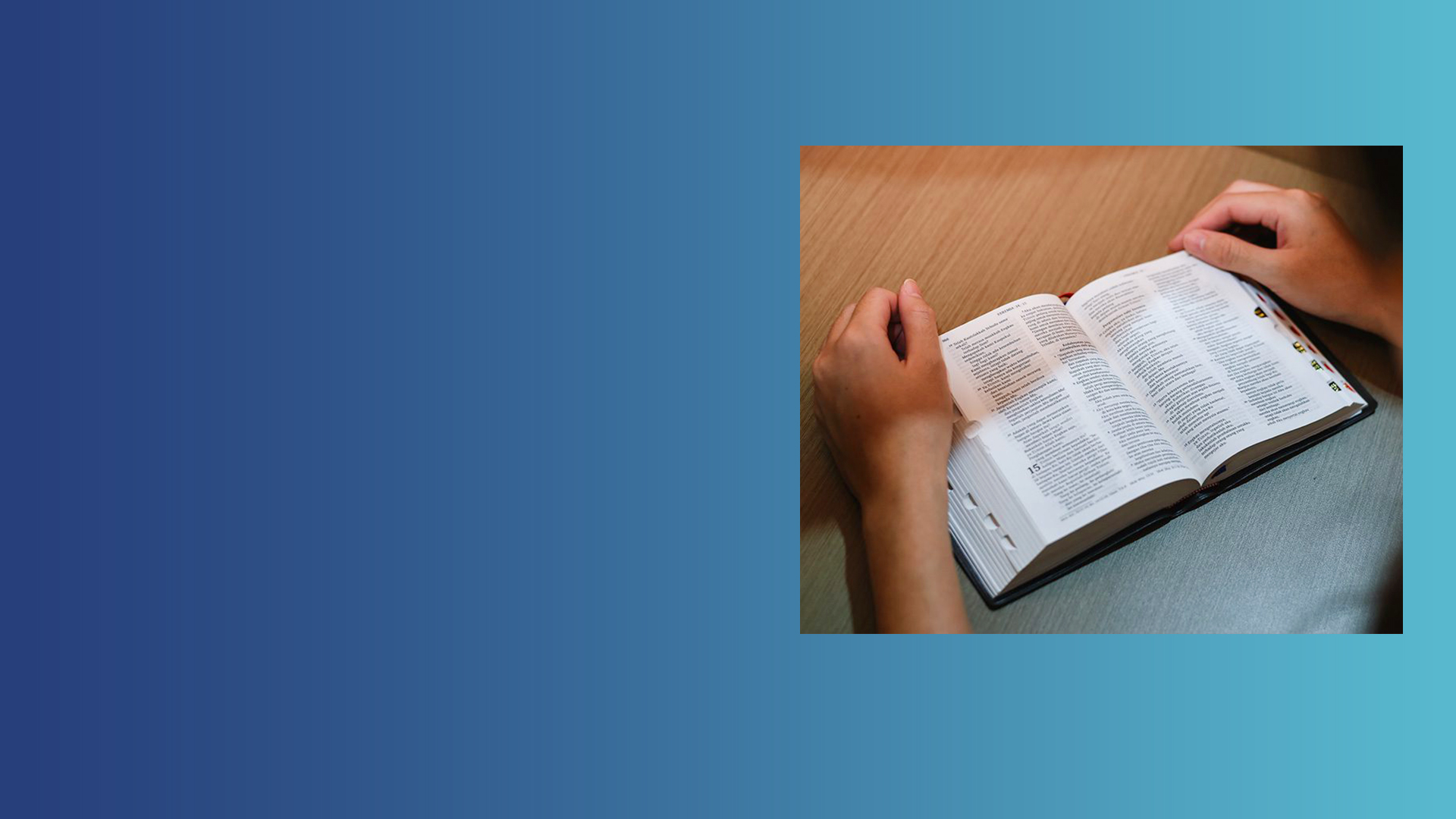 FAITH IS THE EVIDENCE OF YOUR HEALING.

FAITH IS THE EVIDENCE OF YOUR WHOLENESS.
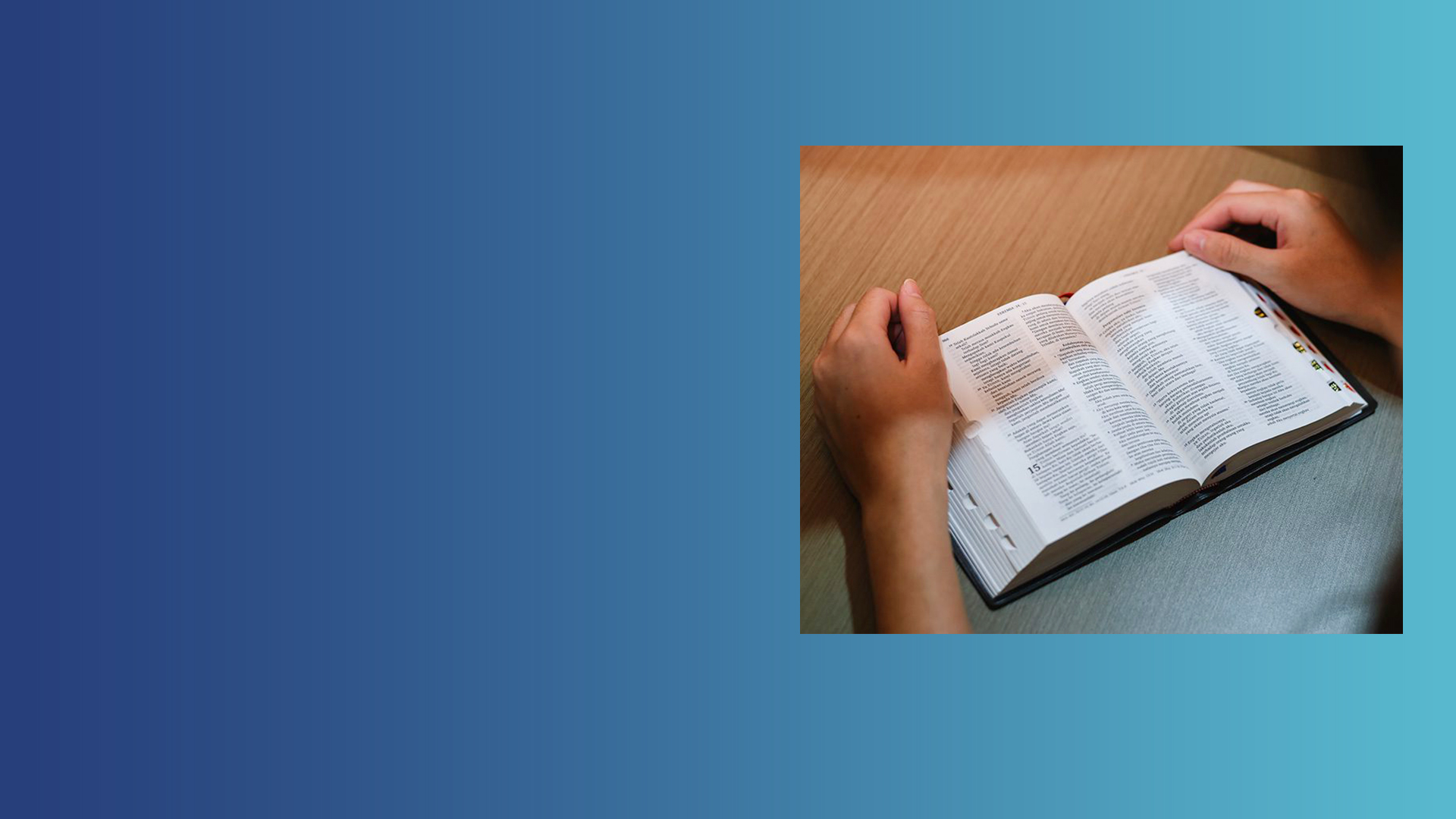 FAITH IS THE EVIDENCE OF YOUR VICTORY.

FAITH IS THE EVIDENCE THAT YOUR FAMILY IS BLESSED.
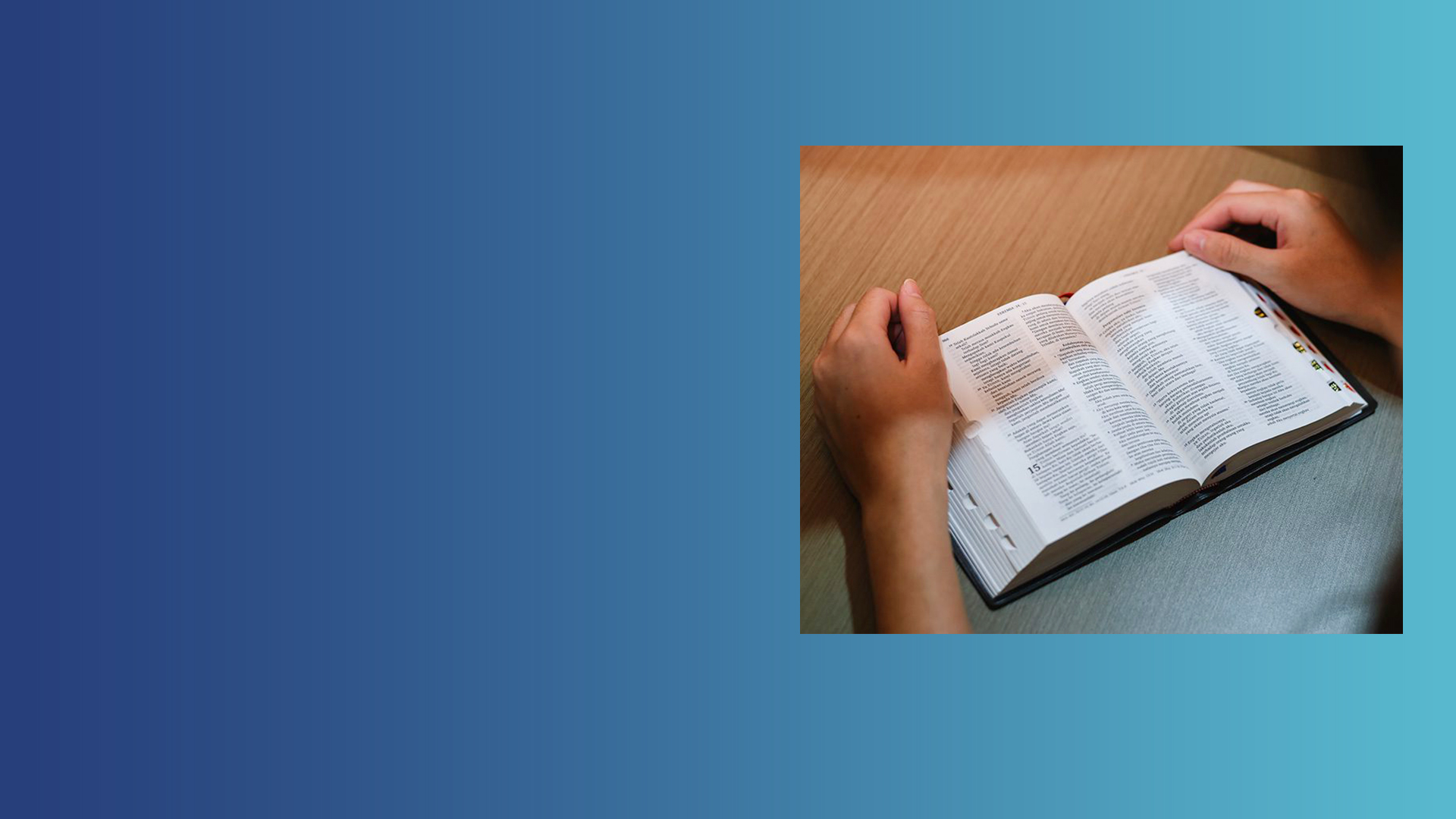 FAITH IS THE EVIDENCE THAT YOUR FINANCES ARE BLESSED.

FAITH IS THE EVIDENCE THAT YOUR FAMILY IS BLESSED.
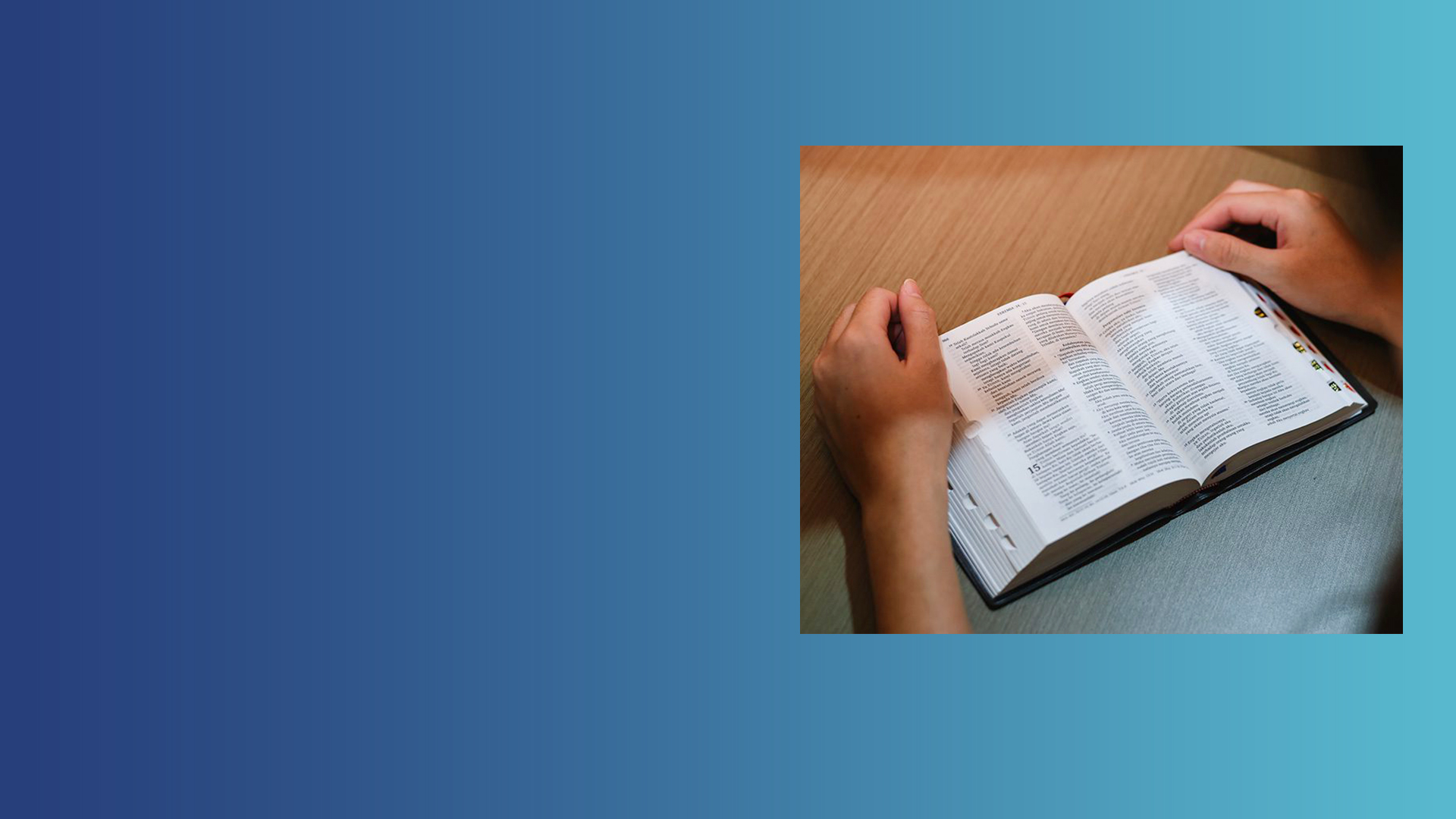 FAITH IS THE EVIDENCE THAT YOUR FUTURE IS BLESSED.

FAITH IS THE EVIDENCE THAT YOUR MINISTRY IS BLESSED.